Egipatski faraoni
MARTA SREBRENOVIĆ
I LEONA MATIĆ
5.A
TKO SU FARAONI?
EGIPATSKI  VLADARI
EGIPAT SE SMJESTIO U DOLINI RIJEKE NIL
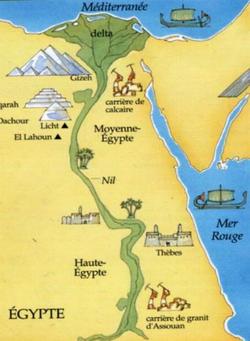 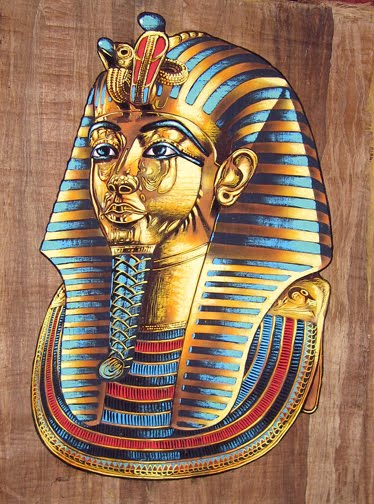 MENES
-UJEDINIO GORNJI I DONJI EGIPAT
-OSNIVAČ PRVE DINASTIJE
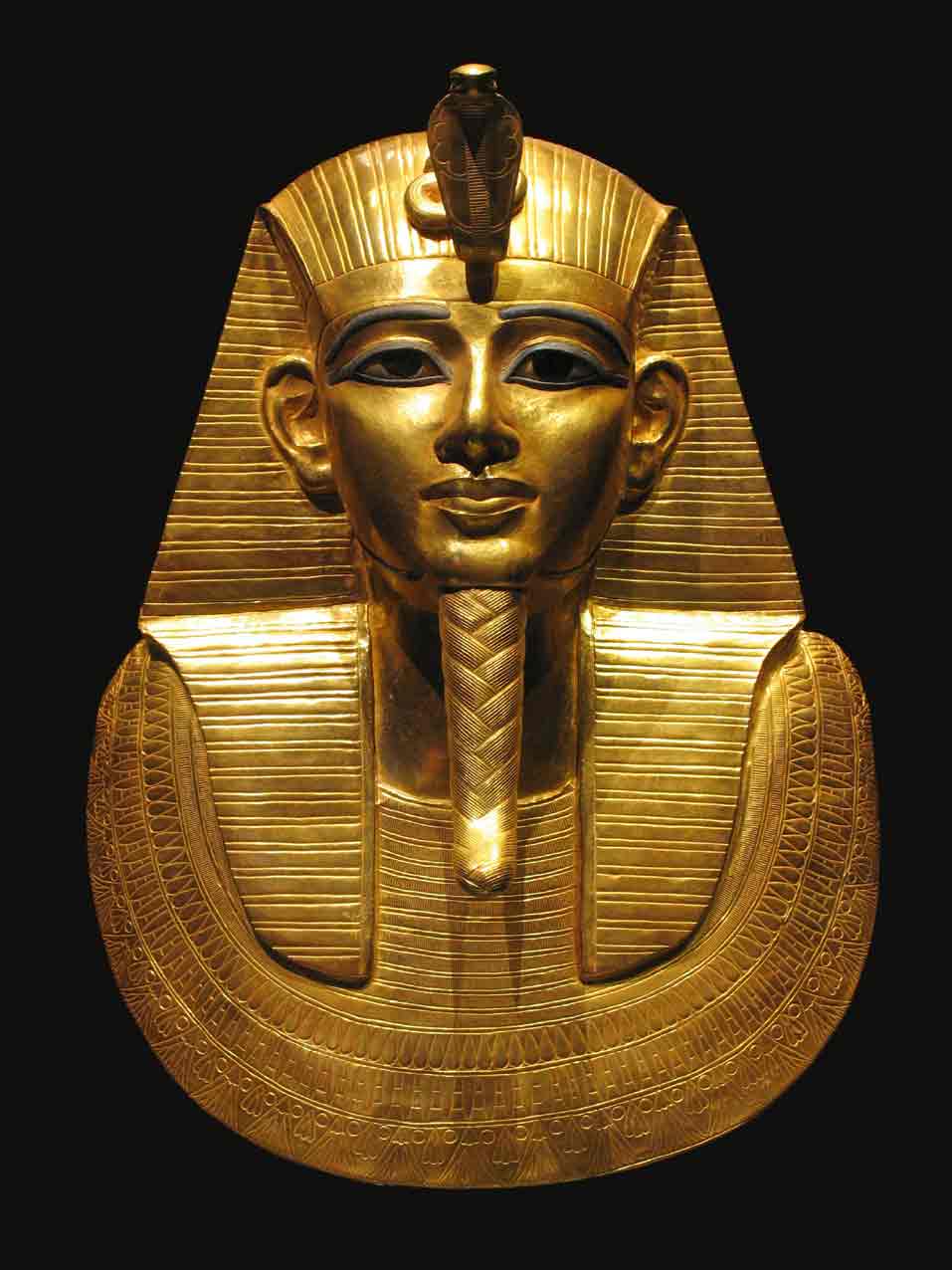 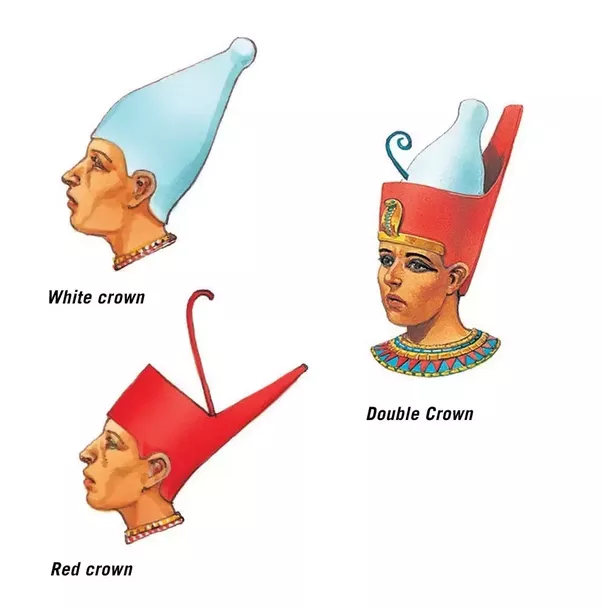 TUTANKHAMON
-NAJPOZNATIJI EGIPATSKI FARAON ZBOG SVOJE MALE GROBNICE
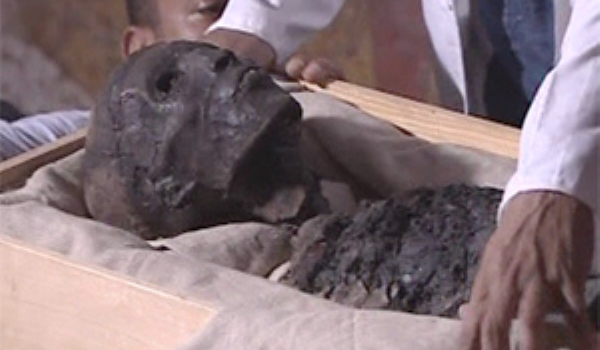 RAMZES II.
-NAJVEĆI  VLADAR
-NA PRIJESTOLJU OD 25 GODINE
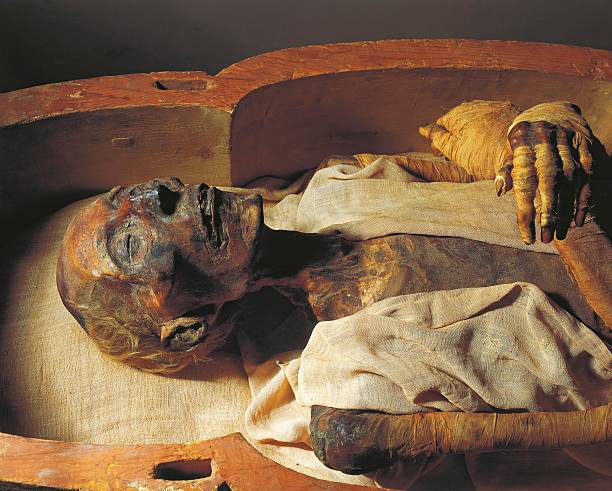 NEFERTITI
-BILA JE LIJEPA , VRLO MOĆNA I NAJMISTERIOZNIJA ŽENA
-NEFERTITI ZNAČI ,,SAVRŠENA”
-ZANIMLJIVO JE DA NEMA LIJEVO OKO
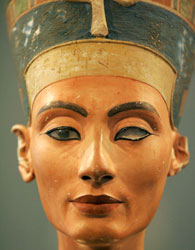 KLEOPATRA
-IZ DINASTIJE PTOLOMEJEVIĆA
-SUPRUGA JULIJA CEZARA 
-NAKON ŠTO JE CEZAR POGUBLJEN, POSTALA JE ŽENA MARKA ANTONIJA
-POČINILA JE SAMOUBOJSTVO
-SMATRA SE NAJPOZNATIJOM I NAJLJEPŠOM  VLADARICOM EGIPTA 
-INSPIRIRALA JE MNOGE PJESNIKE , SLIKARE I DRAMATIČARE
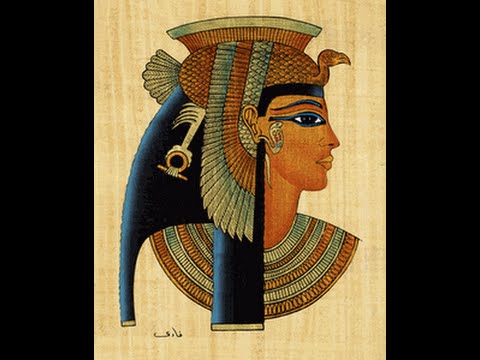 KRAJ